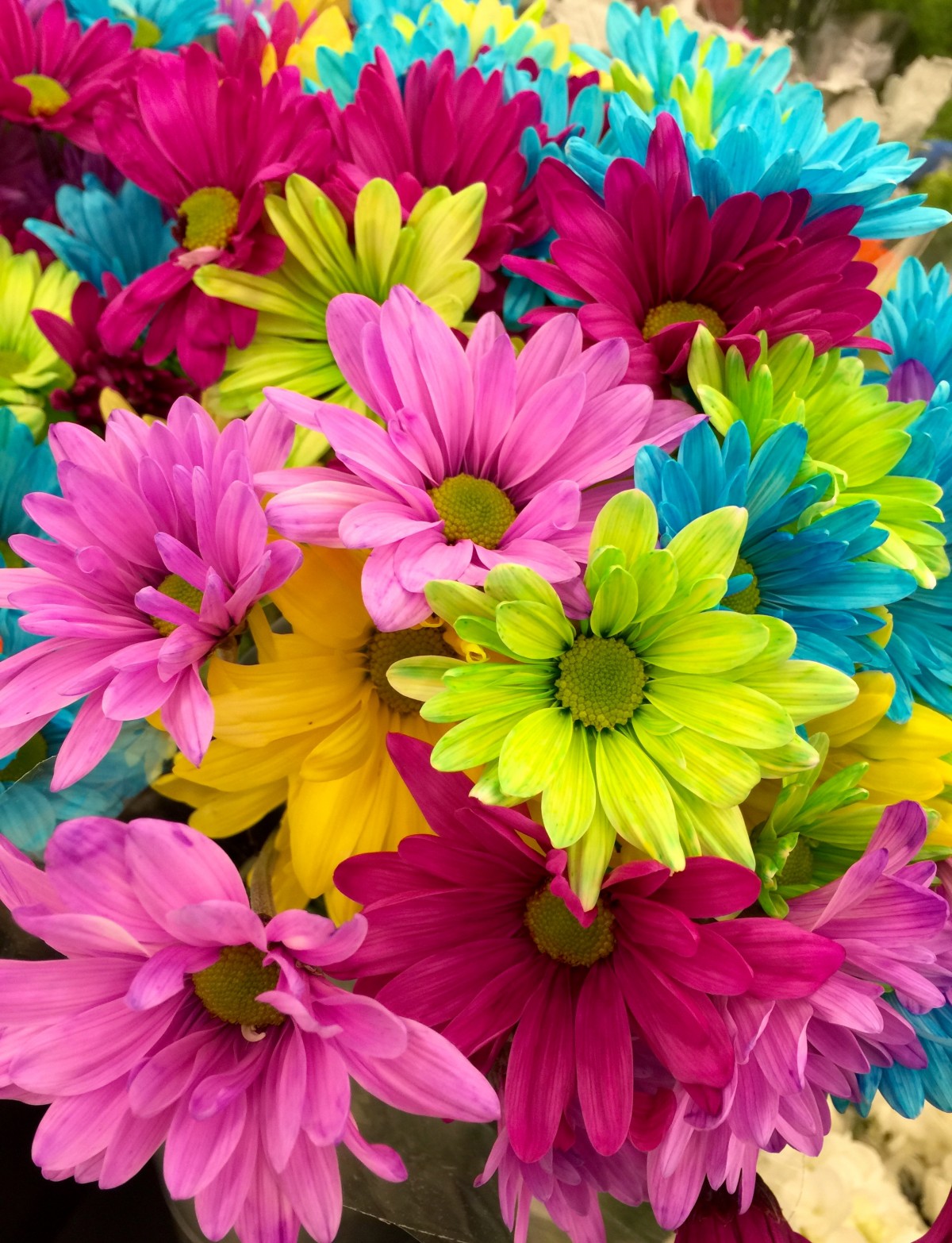 স্বাগতম
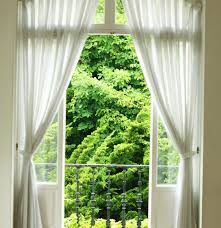 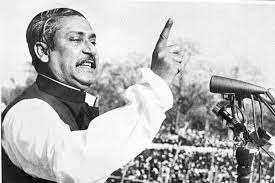 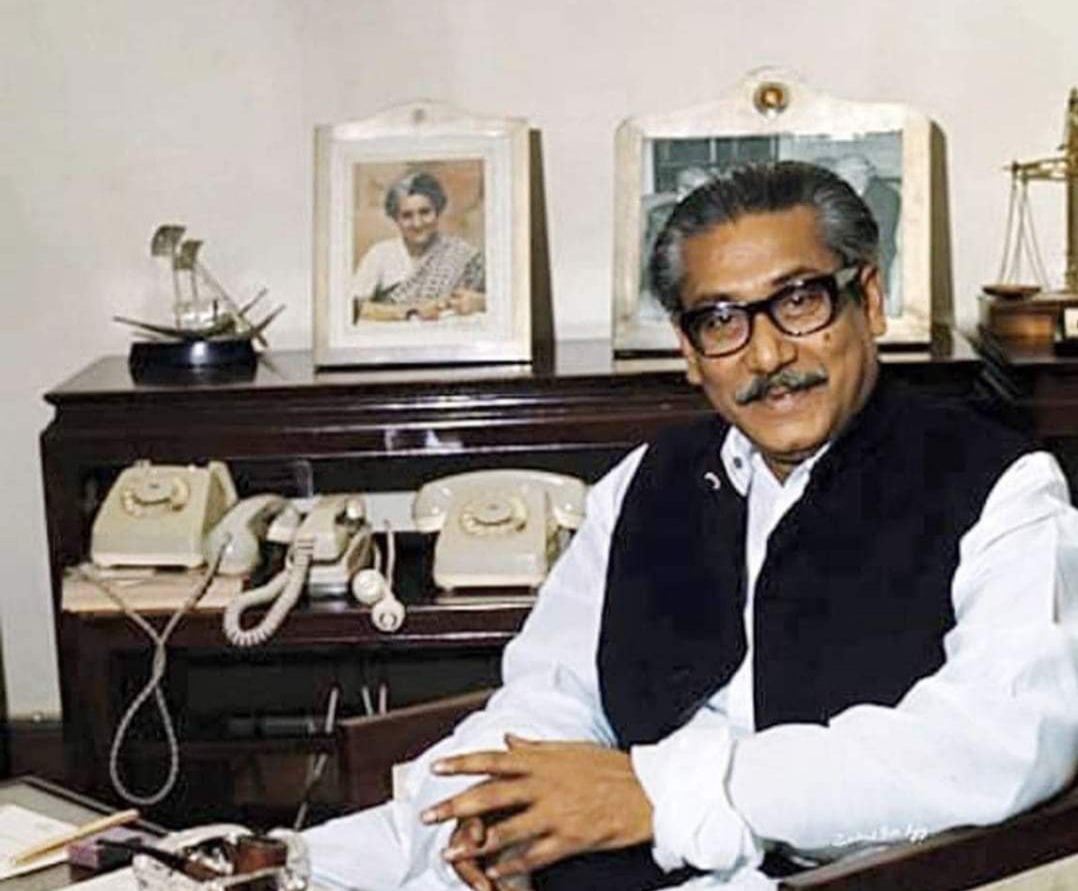 বঙ্গবন্ধু কর্ণার
বড়ৈকান্দি বাহরুল উলূম দাখিল মাদরাসা
         কেরাণীগঞ্জ , ঢাকা।
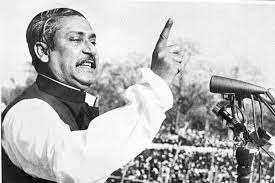 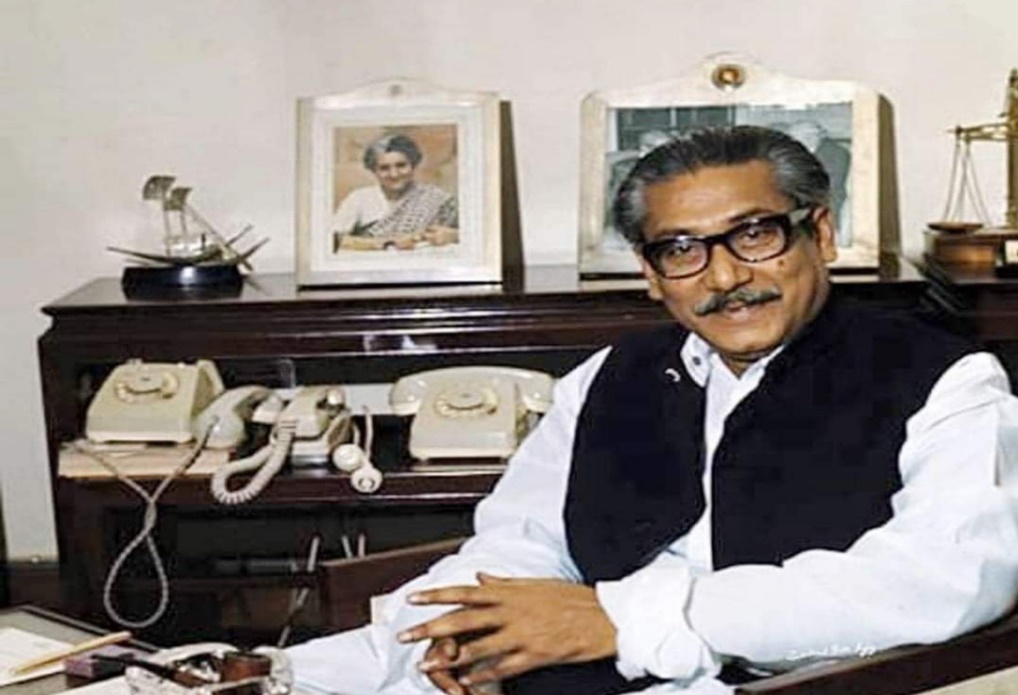 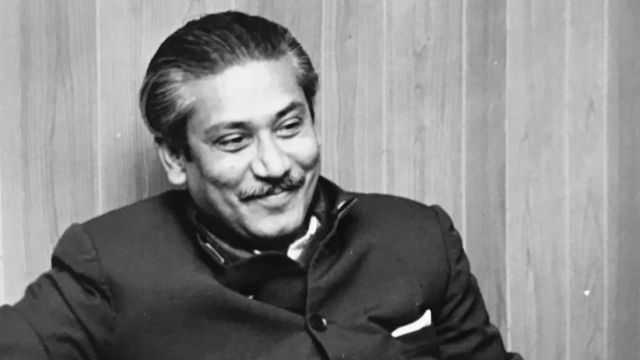 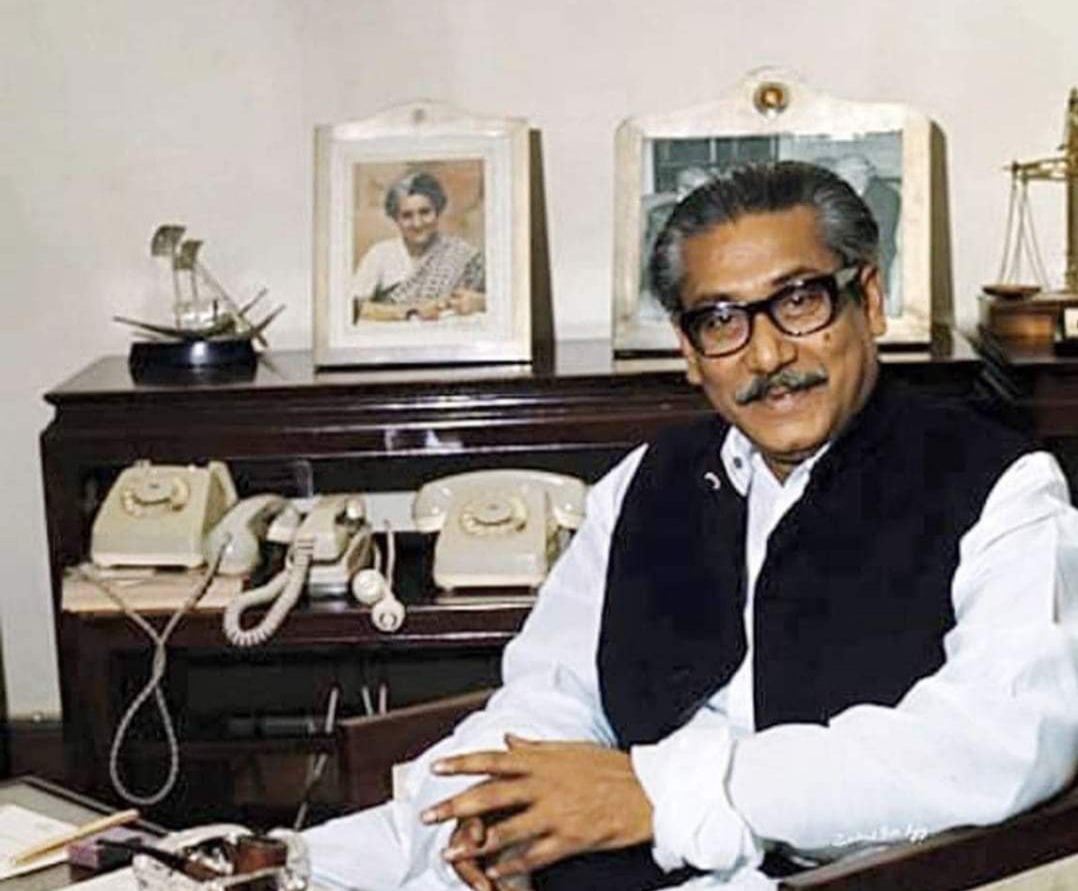 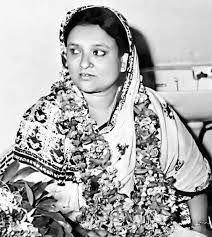 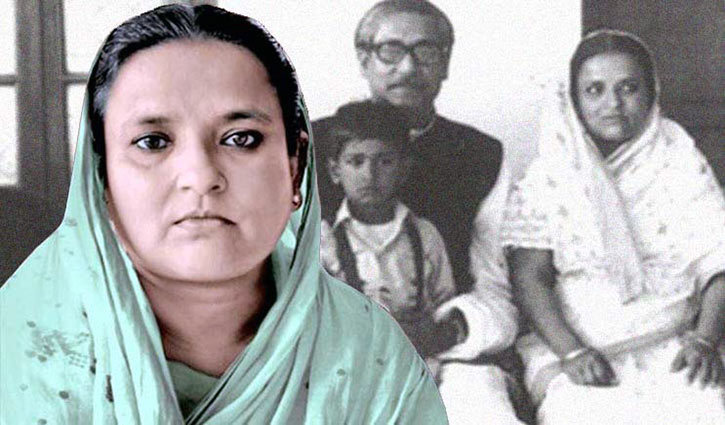 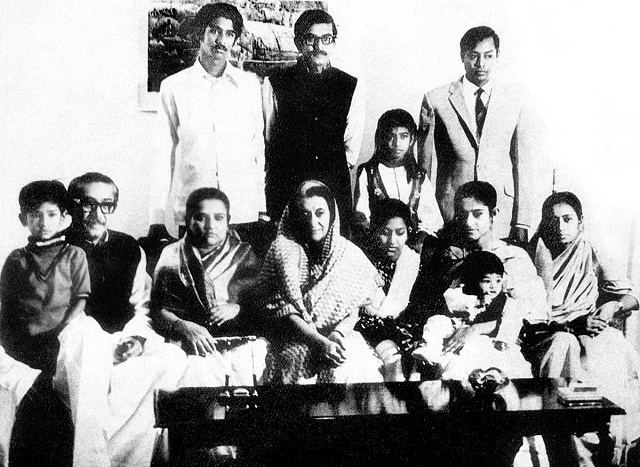 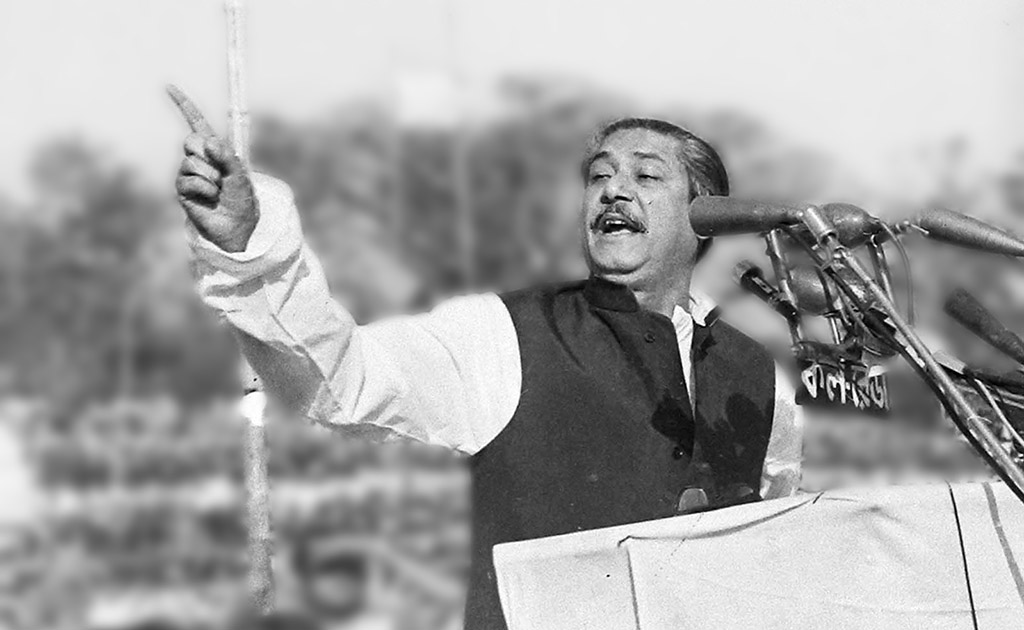 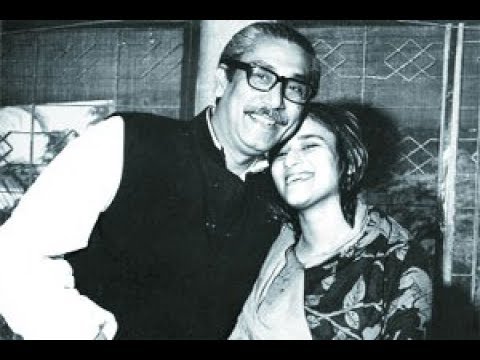 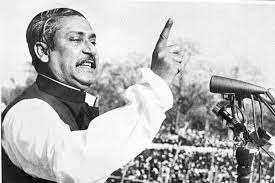 ঐতিহাসিক ৭ই মার্চের ভাষণ
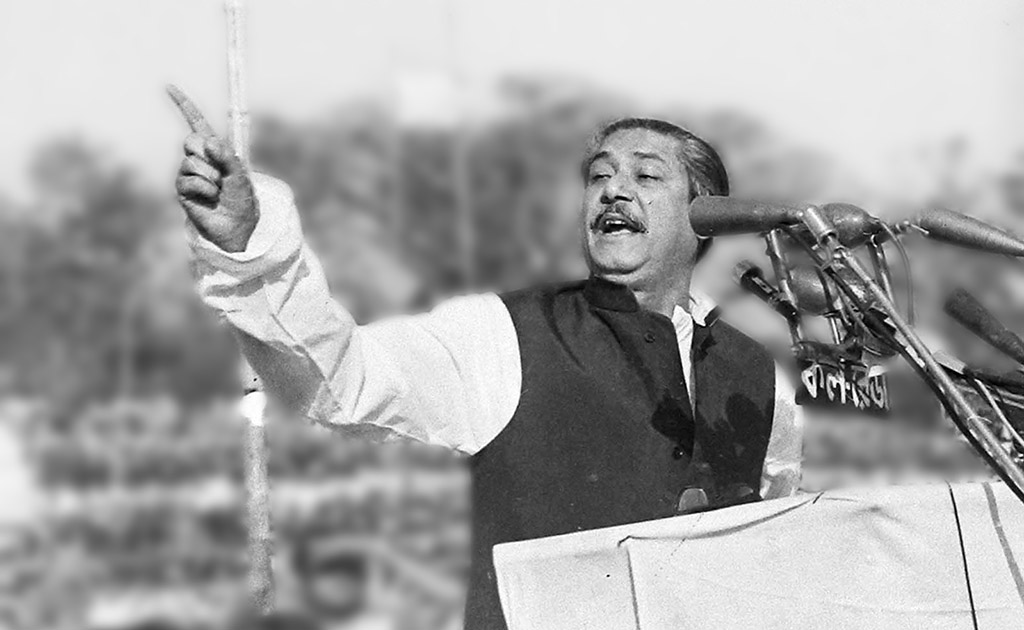 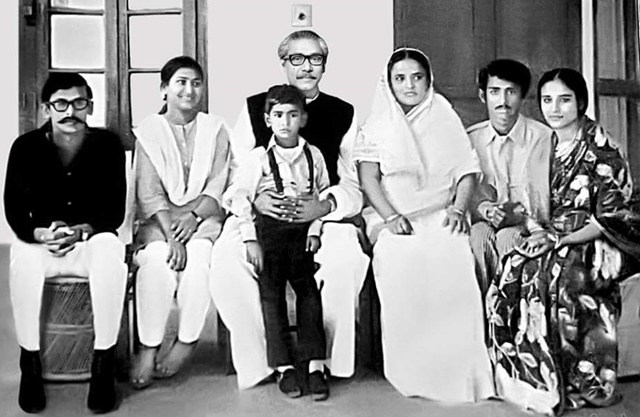 বঙ্গবন্ধুর পরিবারবর্গ
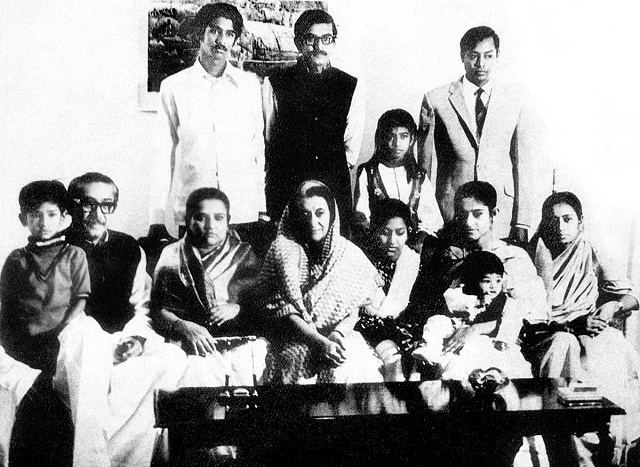 ভারতের প্রয়াত প্রধানমন্ত্রী শ্রিমতি ইন্দিরা গান্ধির সাথে 
বঙ্গবন্ধুর পরিবারবর্গ
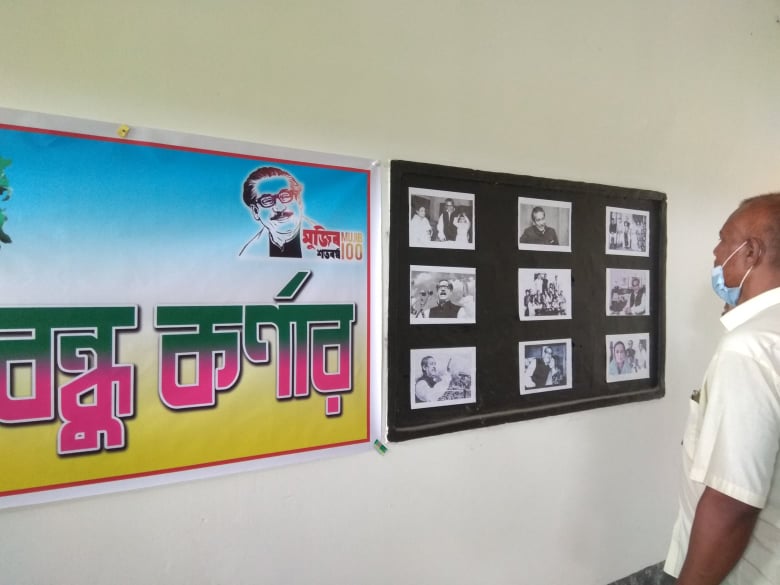 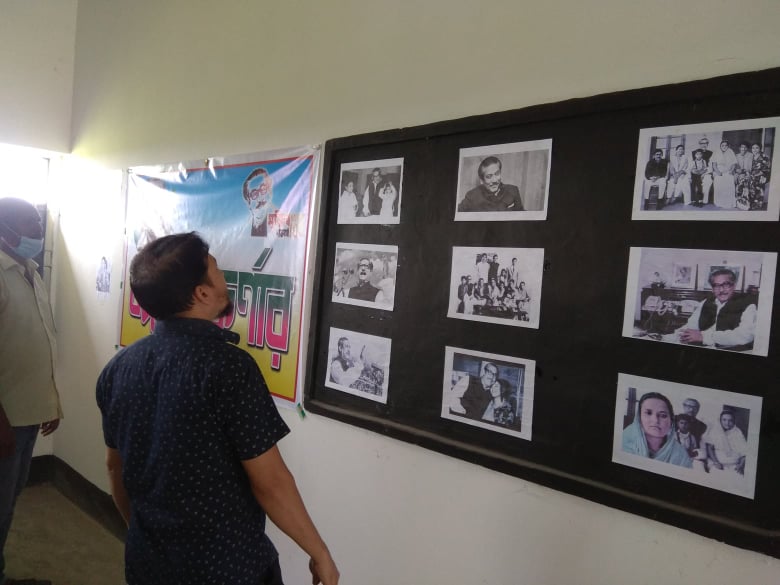 বঙ্গবন্ধু কর্ণার
বড়ৈকান্দি বাহরুল উলূম দাখিল মাদরাসা
        কেরাণীগঞ্জ ,ঢাকা।
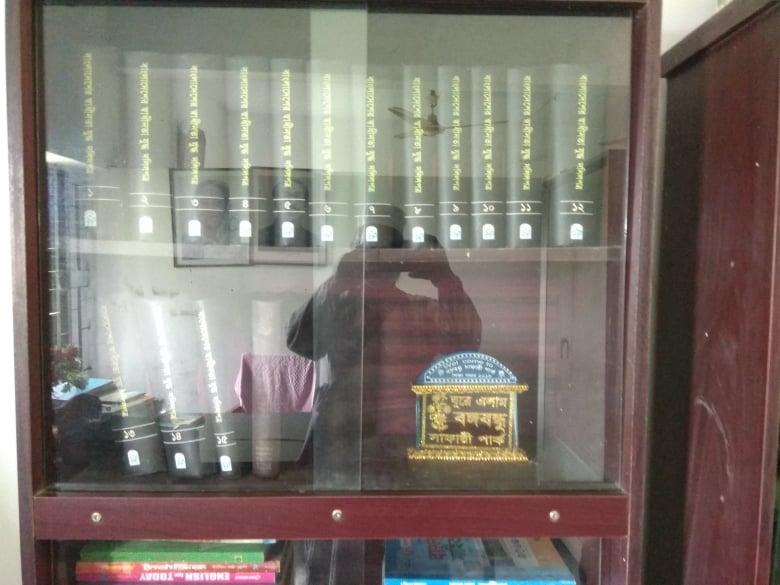 সমাপ্ত